SIAJ/Actualització i reedició del Pacte per a la infància i l’adolescència a Catalunya
Observatori dels drets de la infància a Catalunya
Secretaria d’Infància, Adolescència i Joventut
Què farem avui?
Programa i objectius de la sessió
Ordre del dia
Benvinguda i objectius de la sessió
Què ens diuen les dades? Breu introducció a partir d’indicadors clau 
Definició de la nova agenda de reptes
Tancament de la sessió
Nota: les dades dels indicadors formen part del Sistema d’indicadors d’infància de Catalunya (SIIAC). Aquest Sistema d’indicadors està en fase de construcció. Les dades serveixen per motivar el debat però encara no estan totes consolidades
Objectius de la sessió
Consensuar l’agenda de reptes com a base del Pacte per a la Infància a partir dels següents eixos
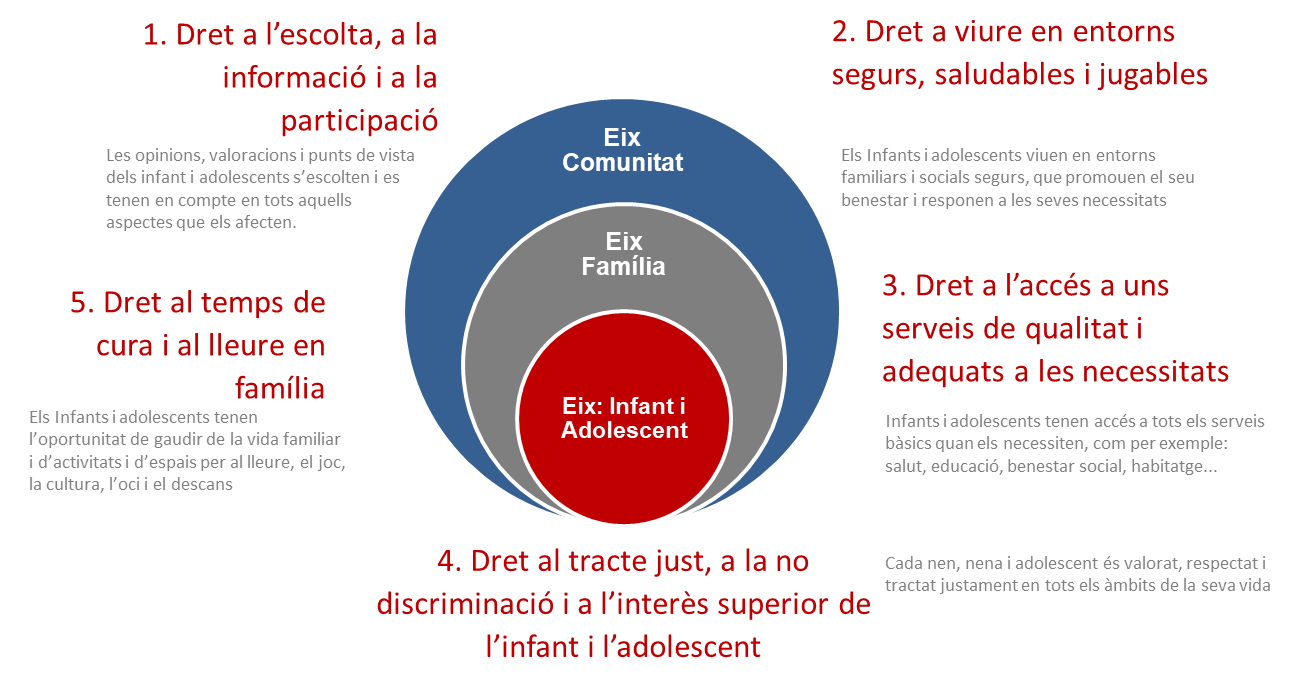 A Catalunya hi ha 1.374.251 infants i adolescents (0-17 anys)
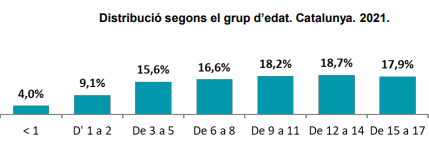 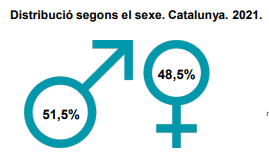 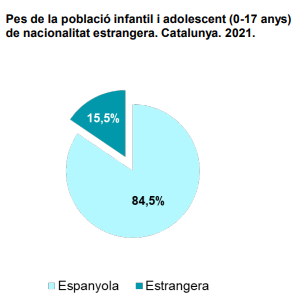 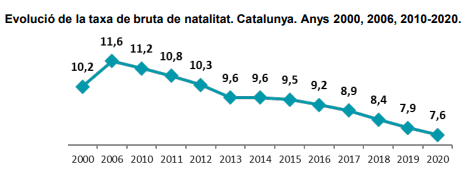 Algunes dades per motivar el debat
1. Dret a l’escolta, a la informació i a la participació
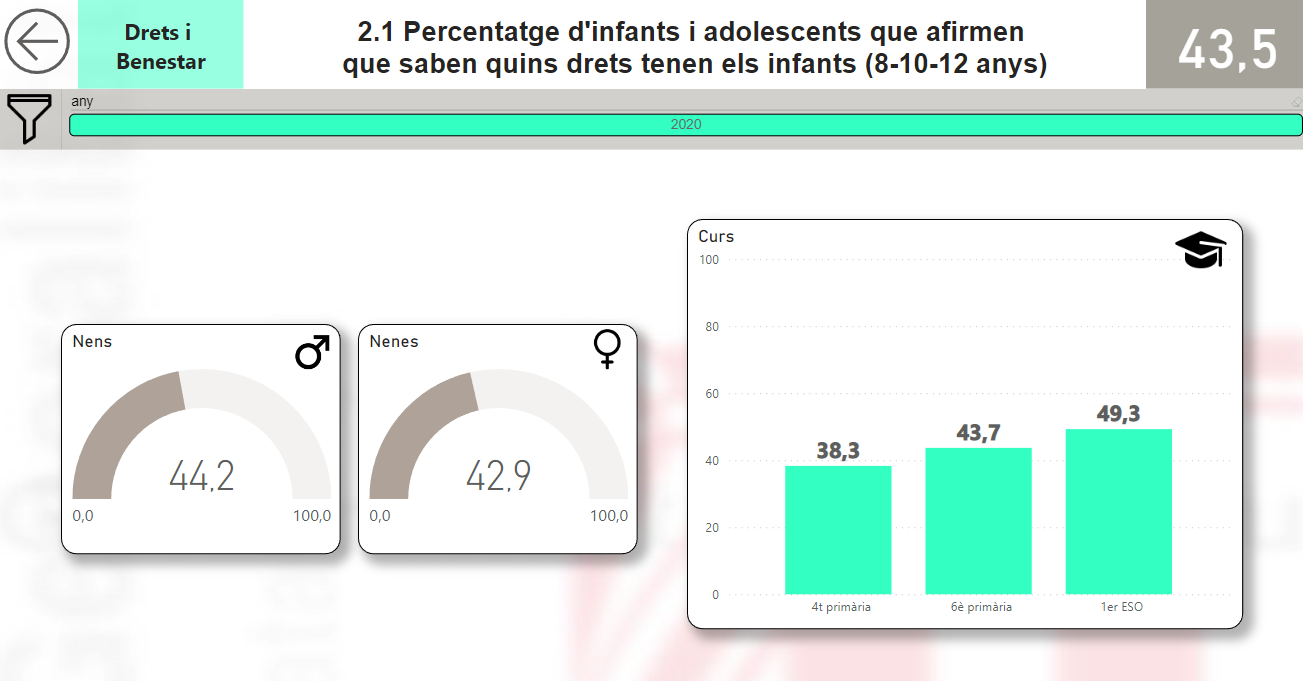 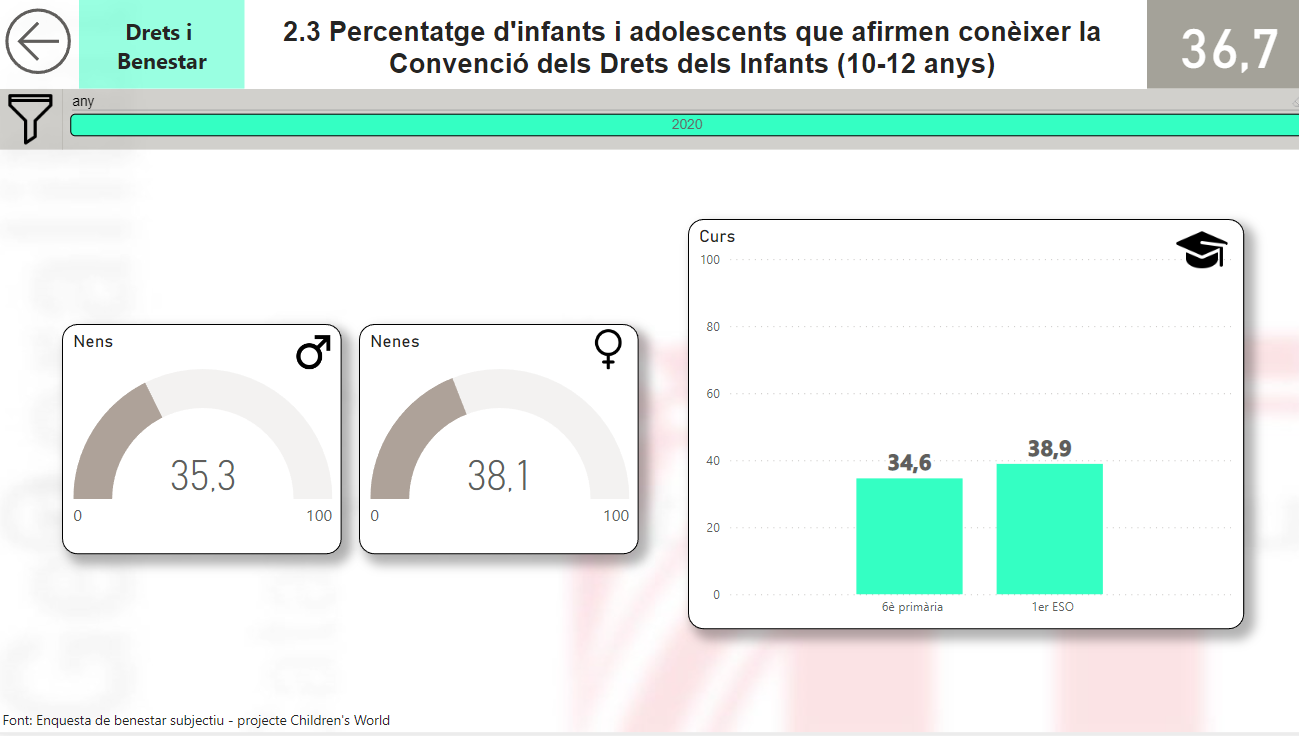 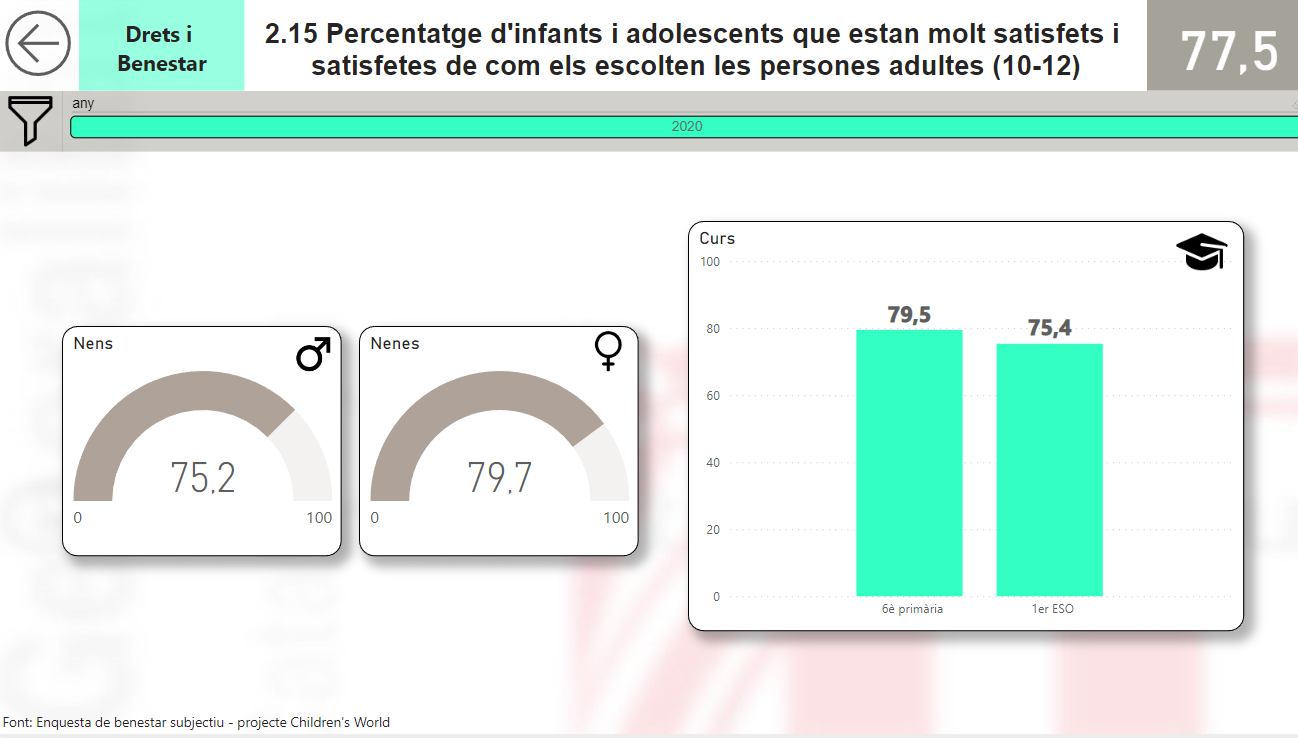 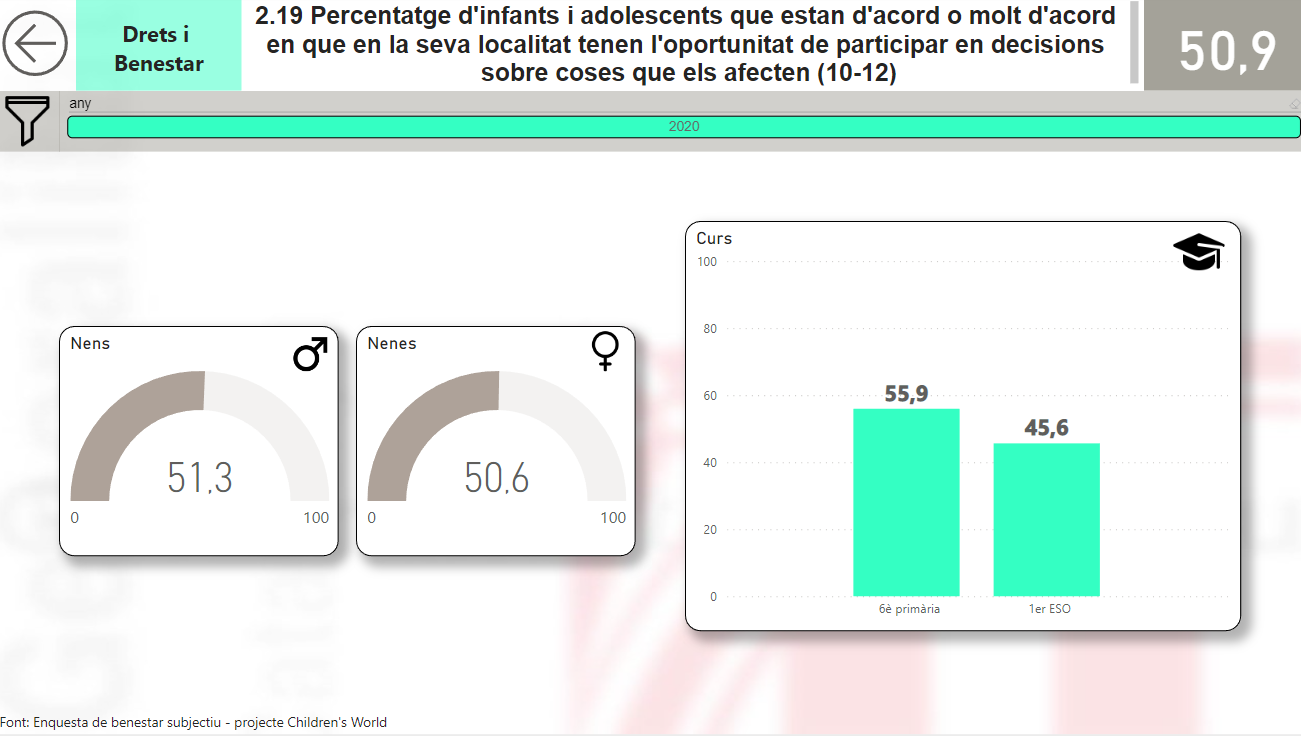 Algunes dades per motivar el debat
2. Dret a viure en entorns segurs, saludables i jugables
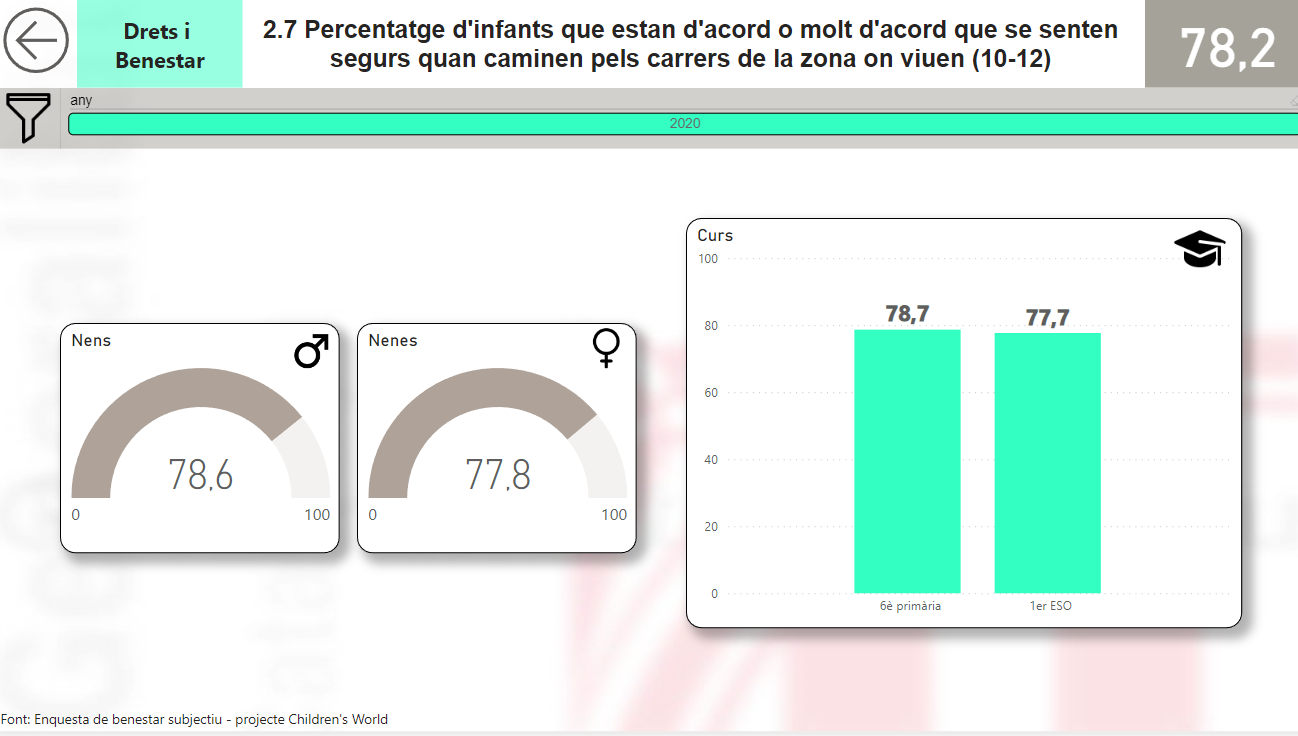 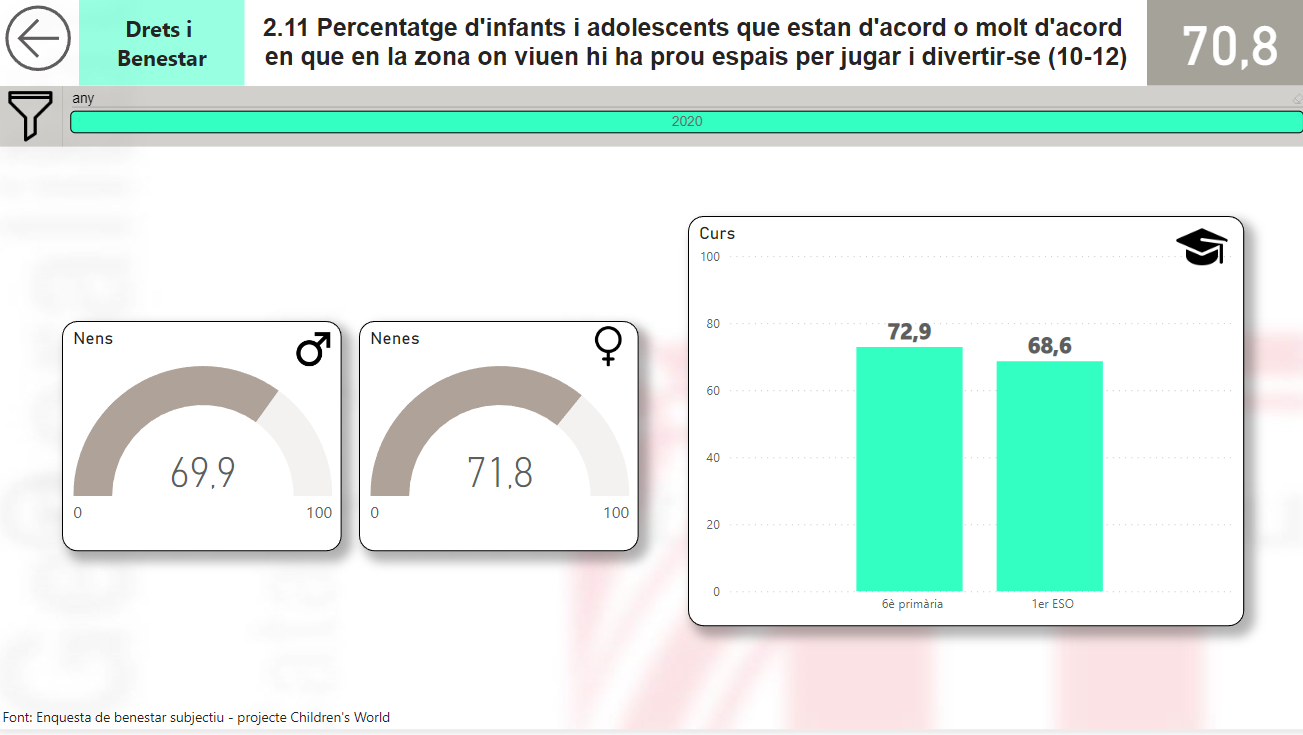 Algunes dades per motivar el debat
3. Dret a l’accés a uns serveis de qualitat i adequats a les necessitats
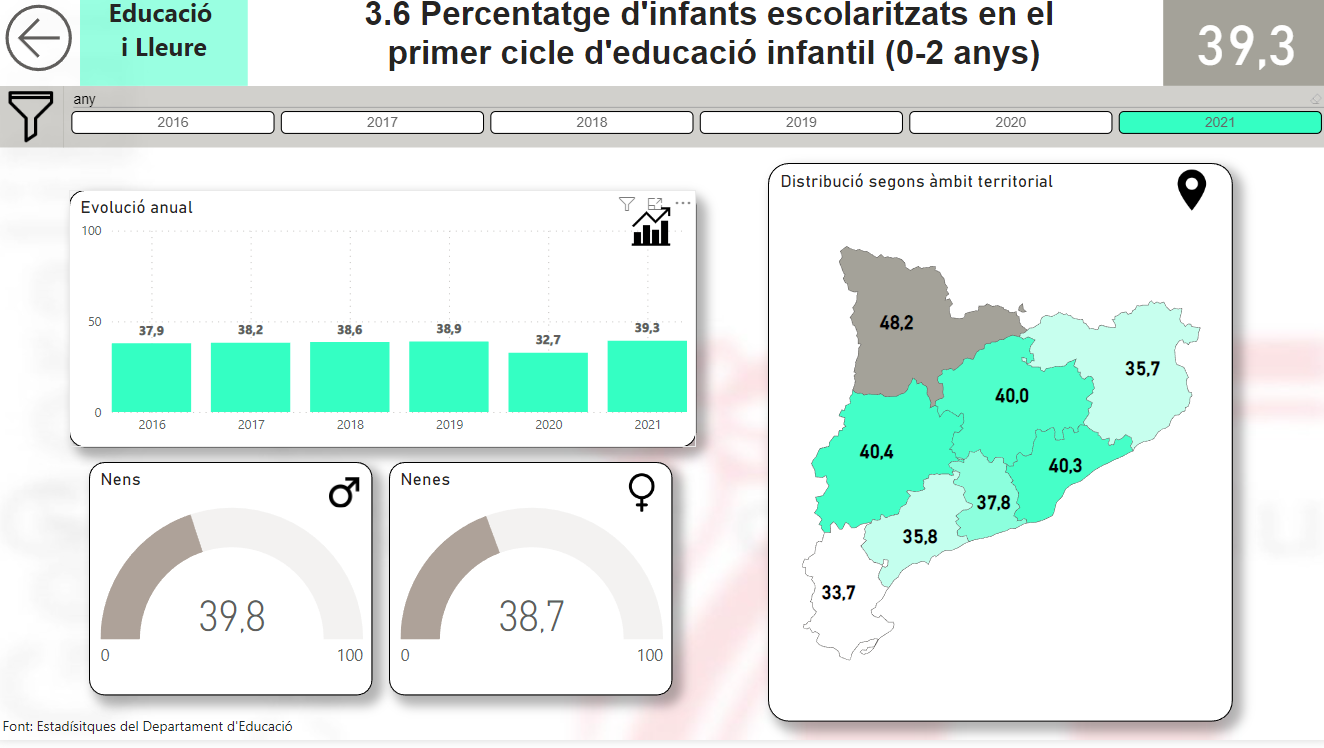 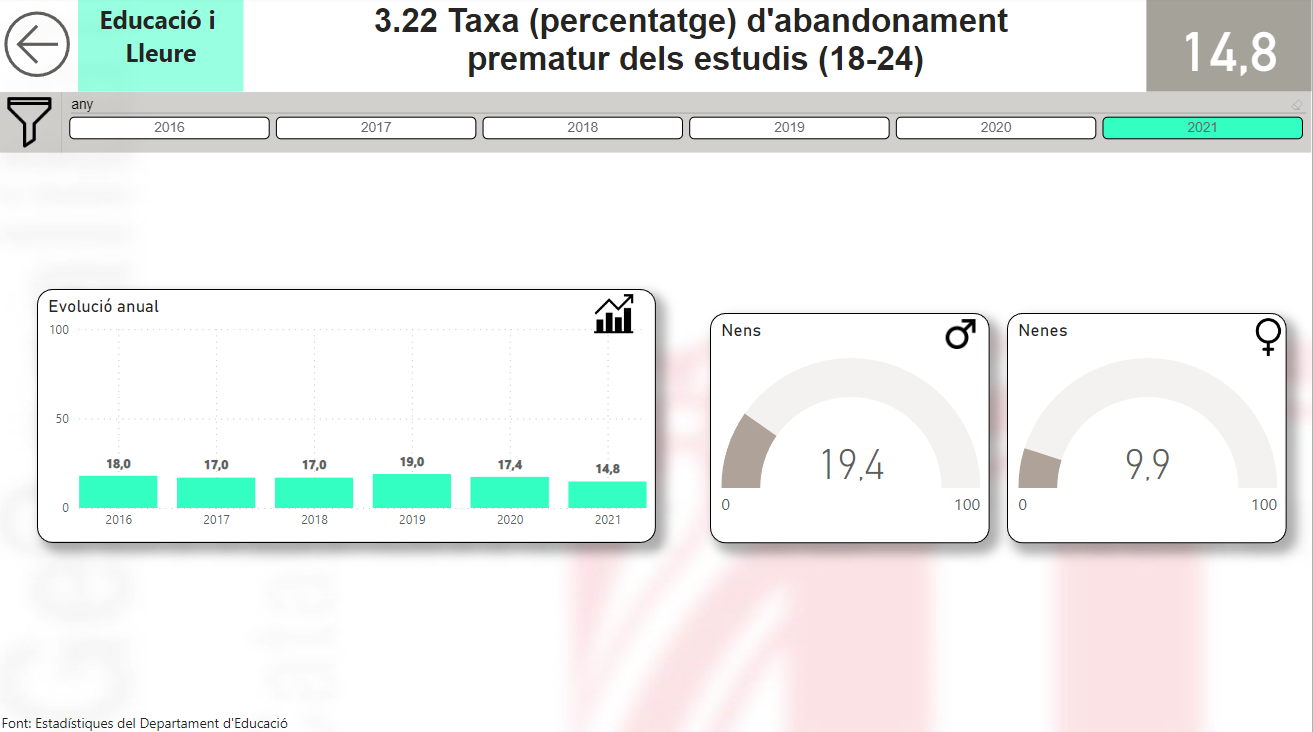 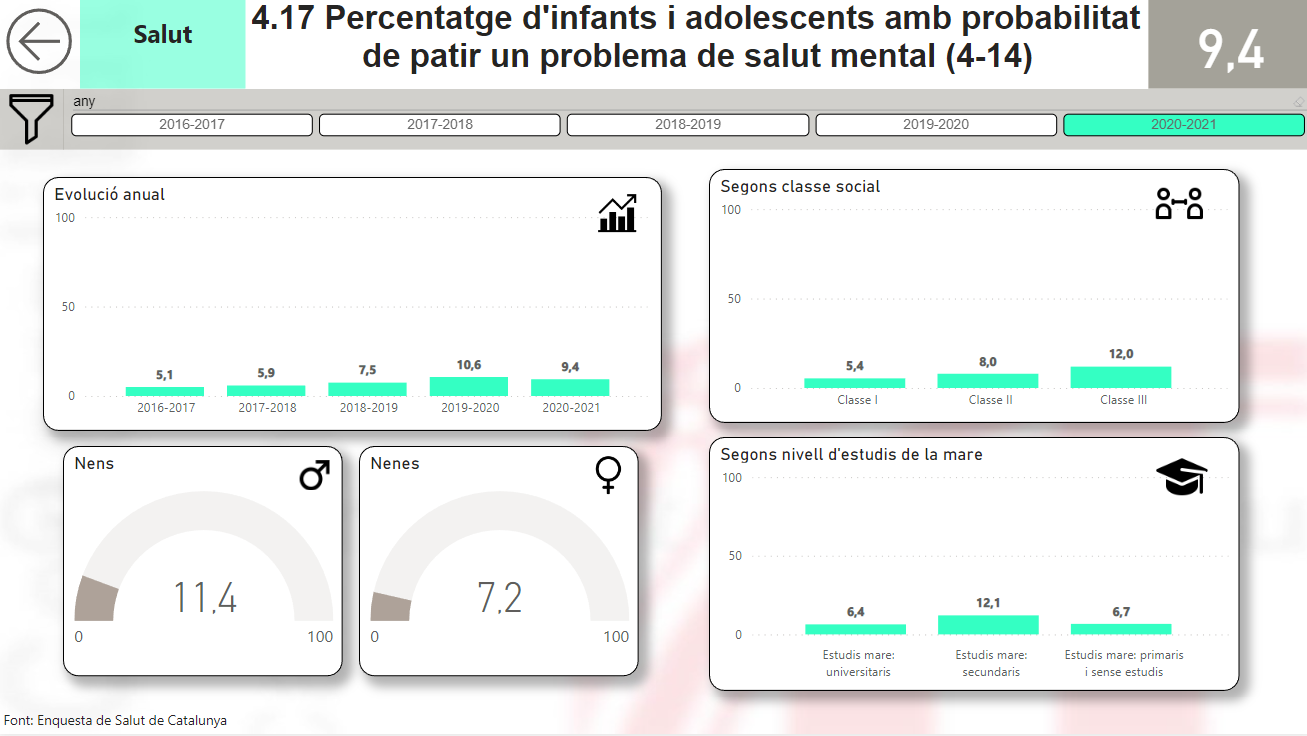 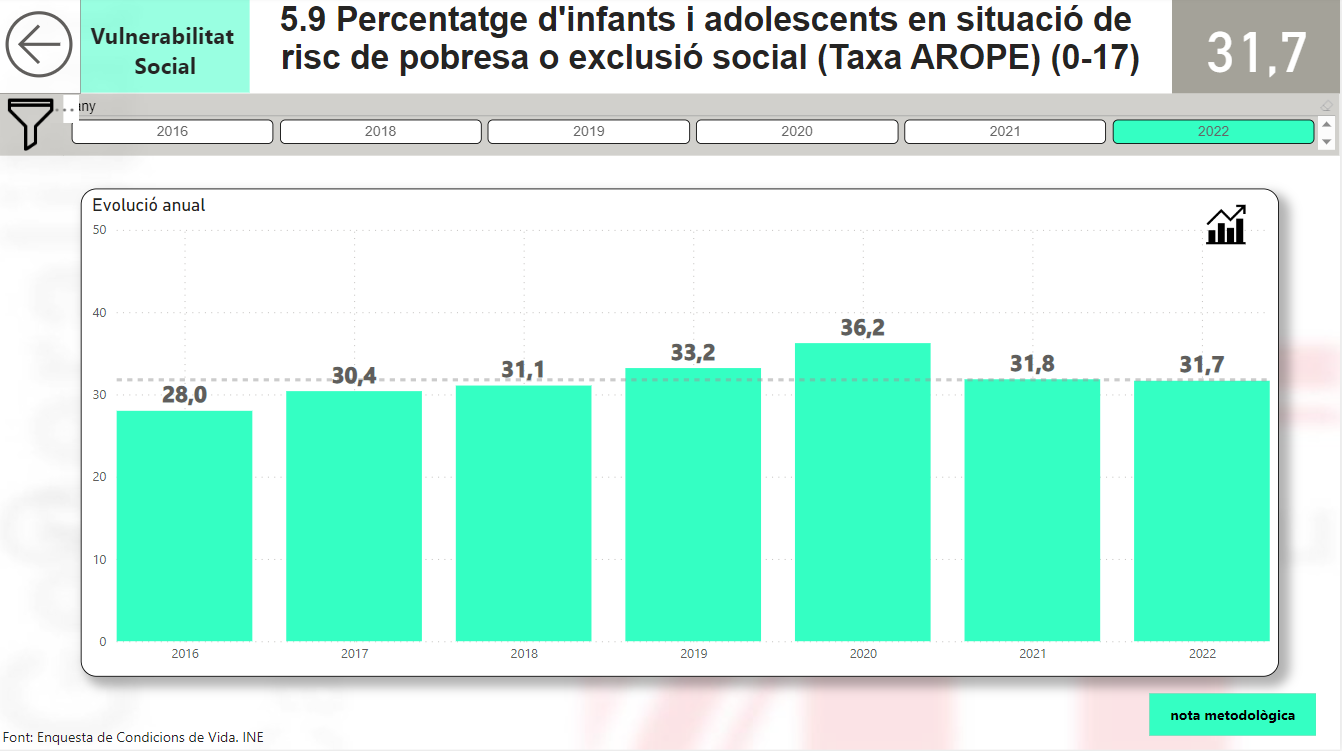 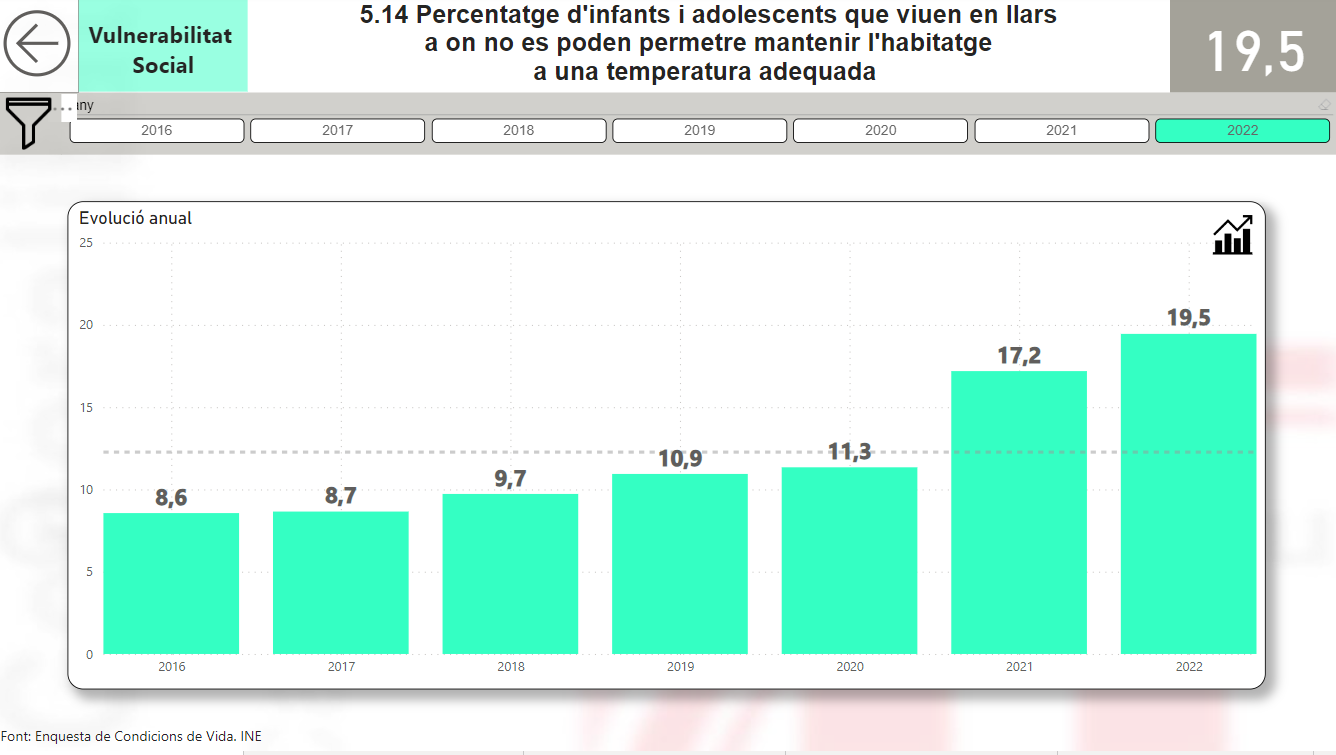 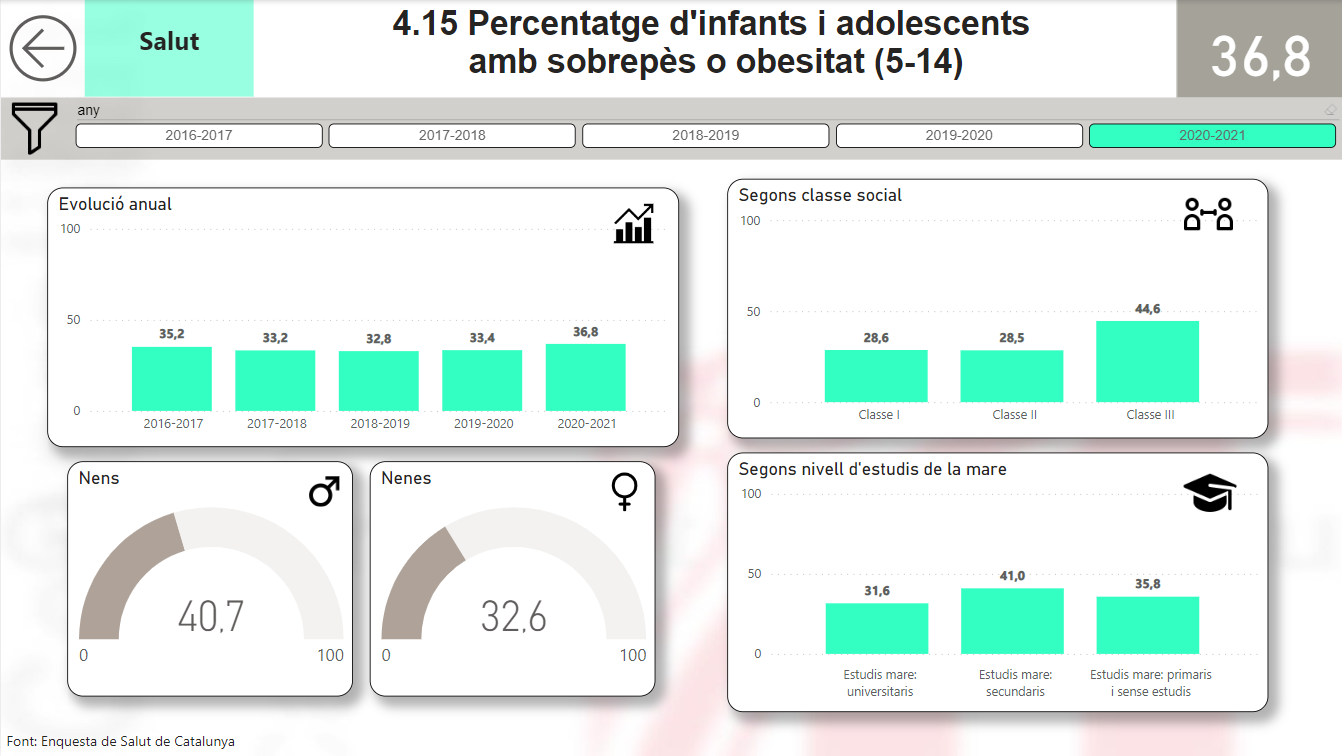 Algunes dades per motivar el debat
4. Dret al tracte just, a la no discriminació i a l’interès superior de l’infant i l’adolescent
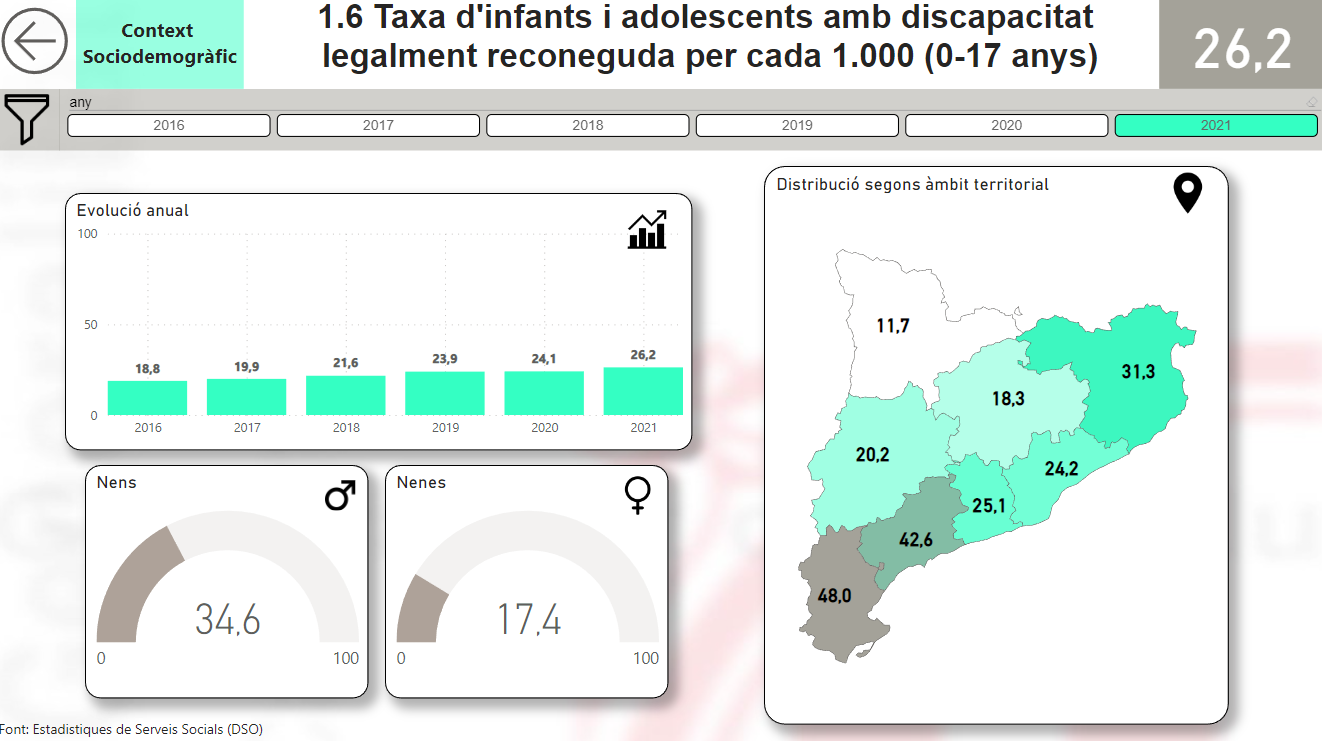 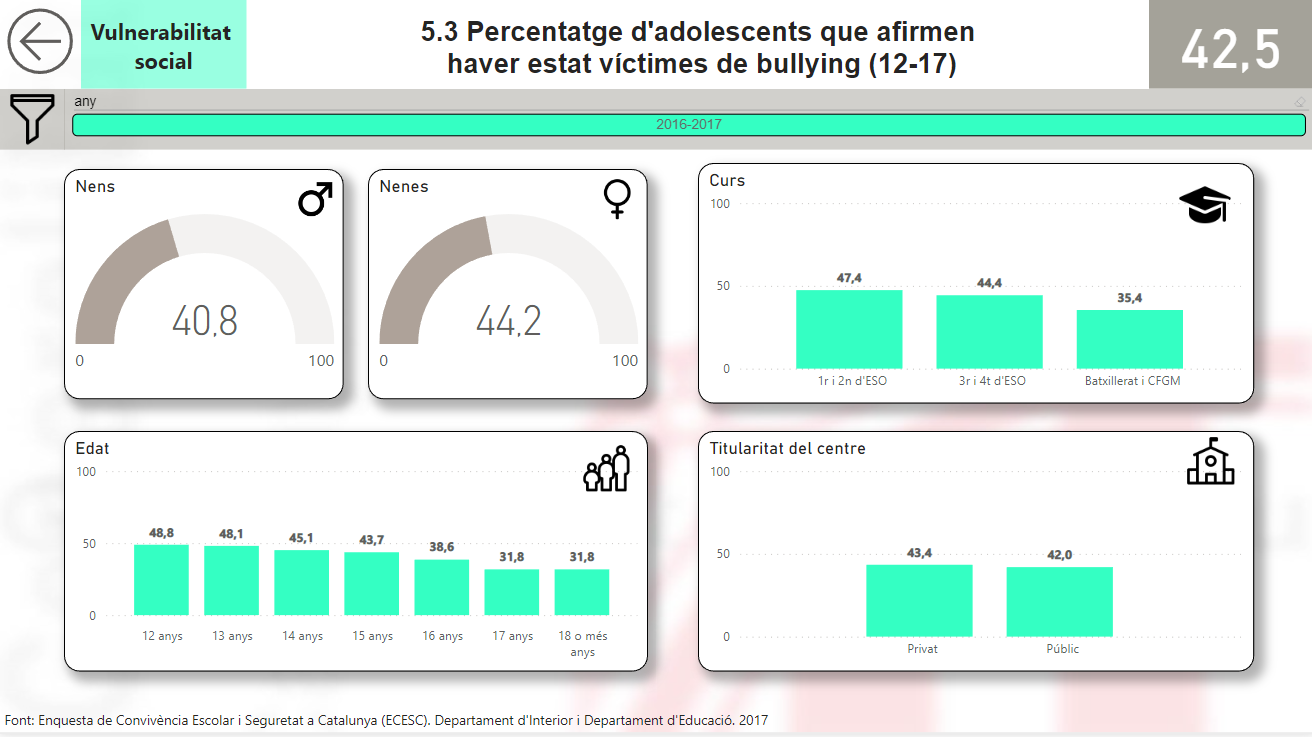 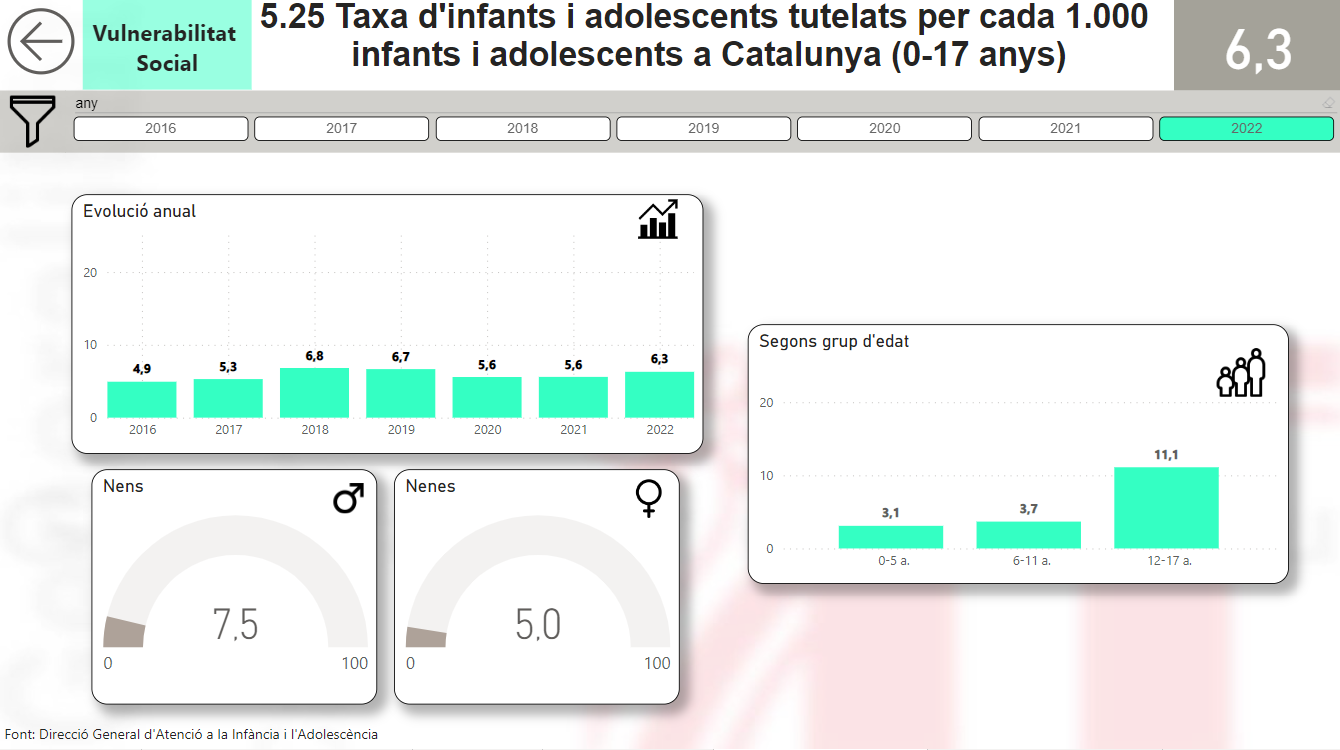 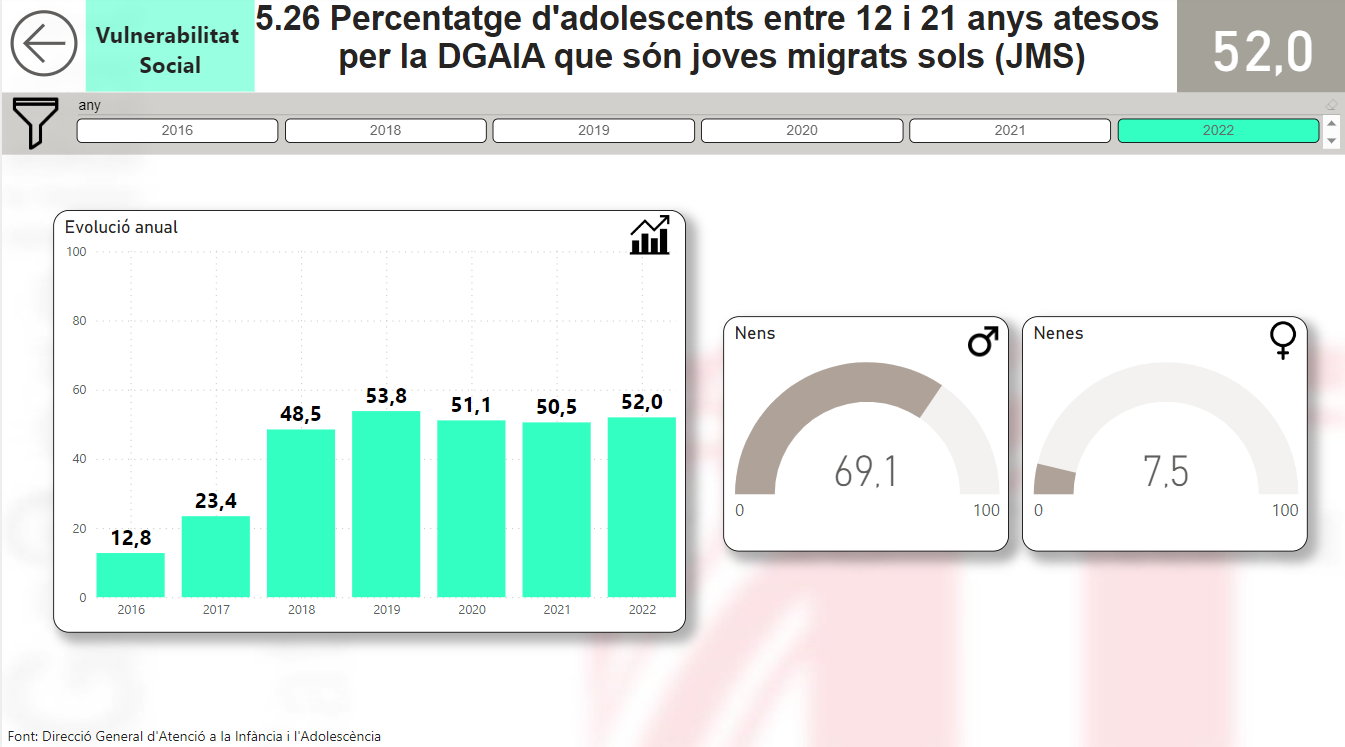 Algunes dades per motivar el debat
5. Dret al temps de cura i lleure amb família
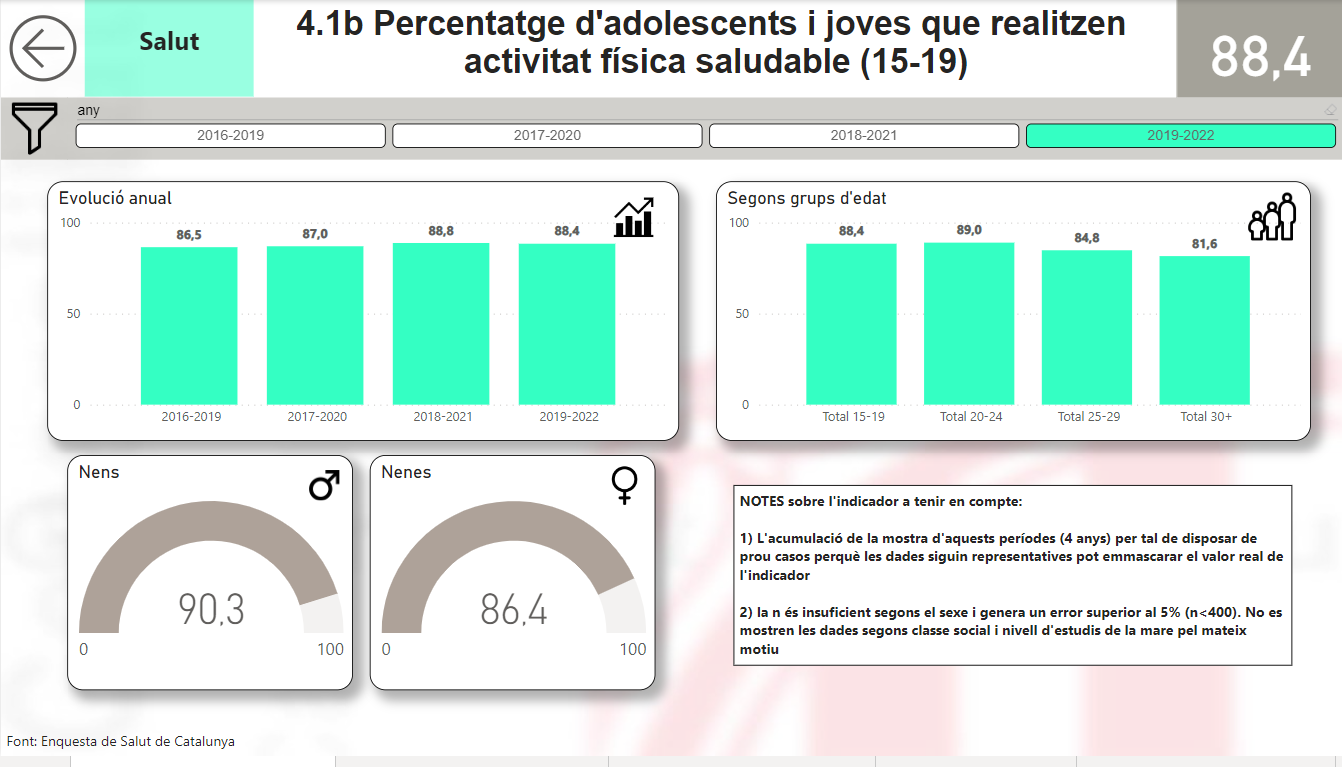 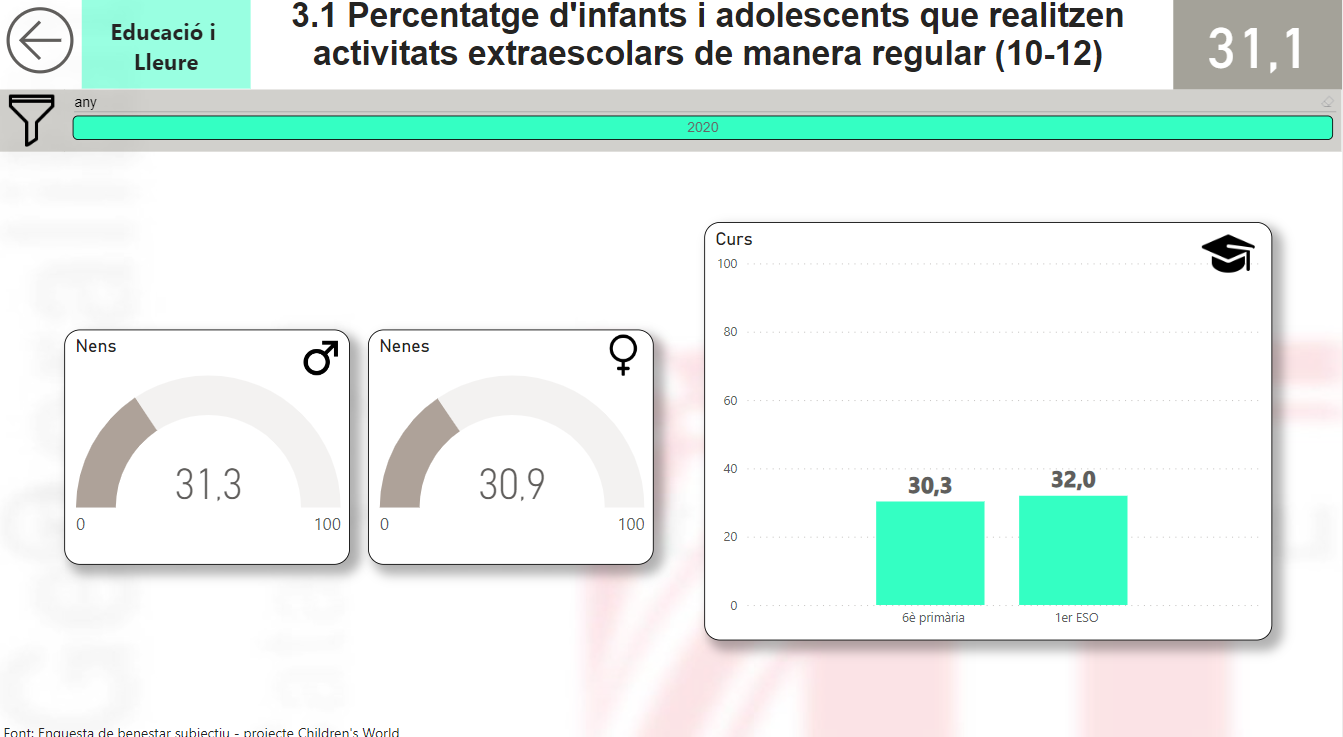 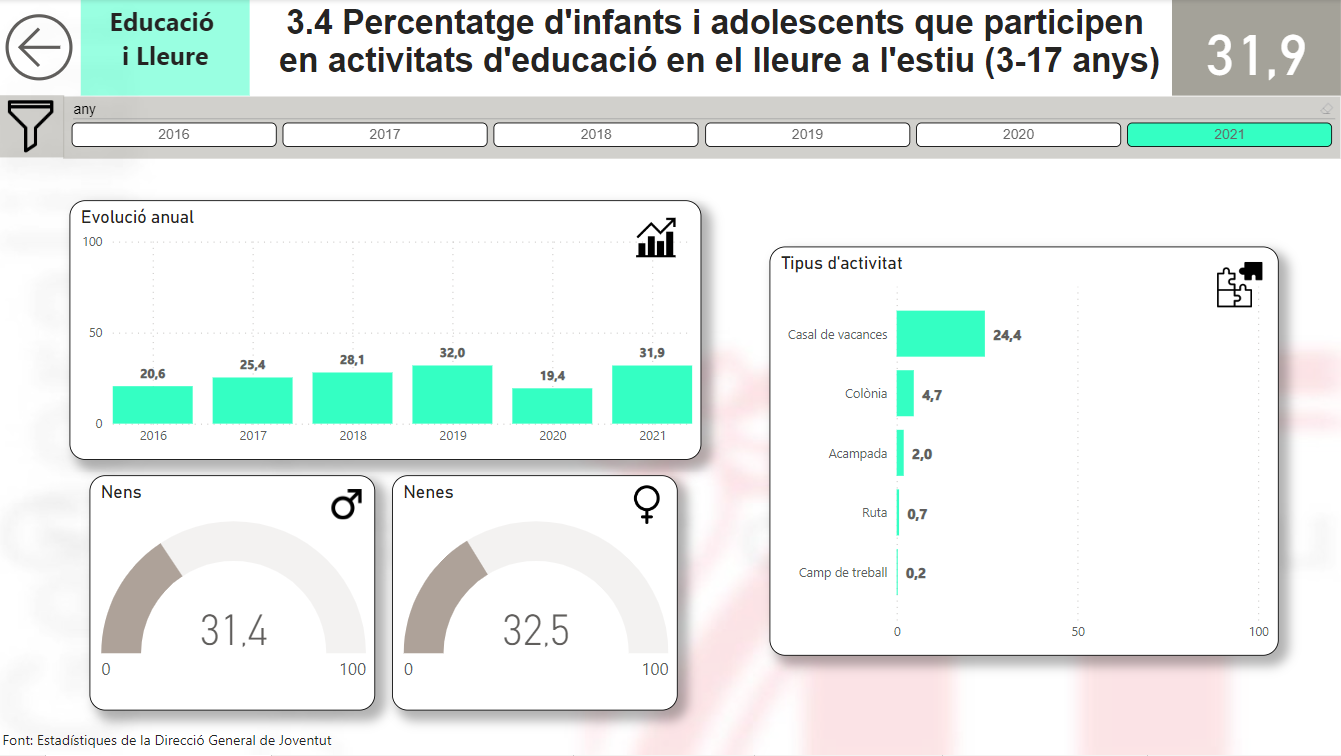